Challenges in Conducting PI in Urban Areas
Anthony Pankala, P.E.
ODOT District 8 Environmental Engineer
Outline
Keys to have a successful PI Meeting (Urban)
Virtual Open House
Public Notification 
Dealing with a successful VPI
Strategies for handling comments
Concentrating feedback
Use PublicInput’s “tag” feature
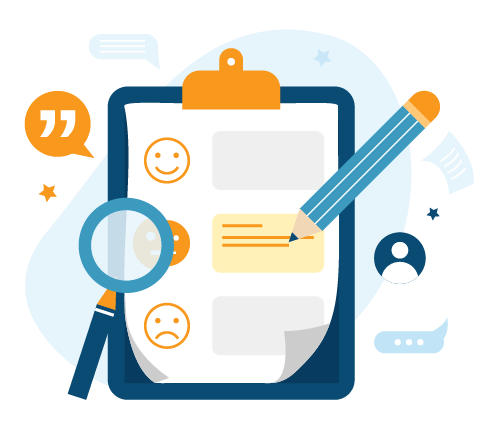 Keys to have a successful PI Meeting (Urban)
If you want to be successful you will need to…..
Keys to have a successful PI Meeting (Urban)
If you want to be successful you will need to…..
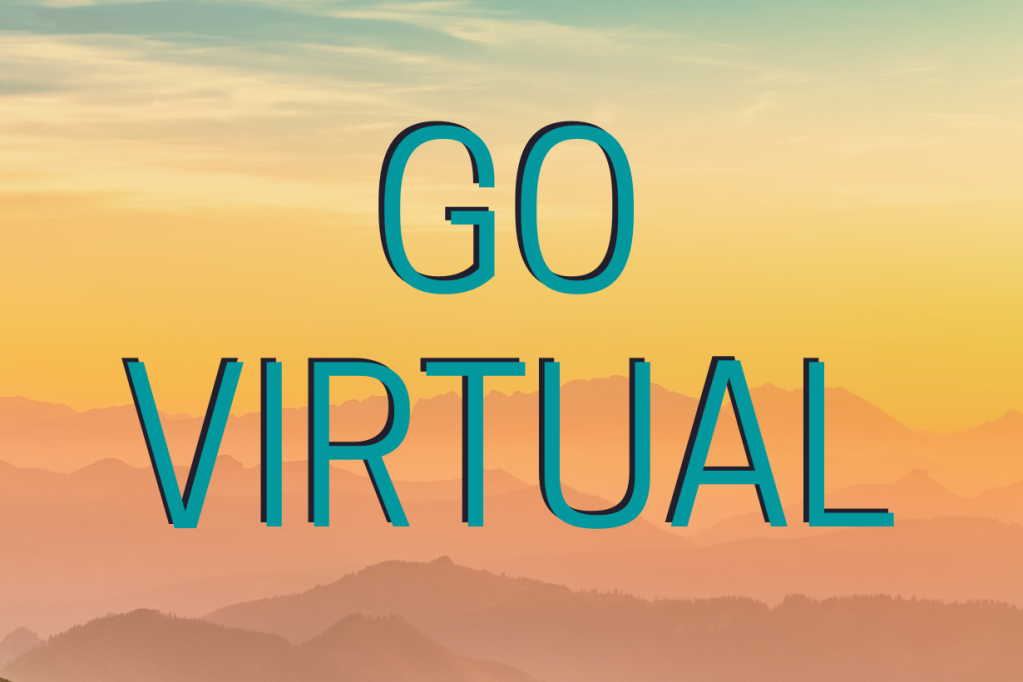 Keys to have a successful PI Meeting (Urban)
Virtual Open House
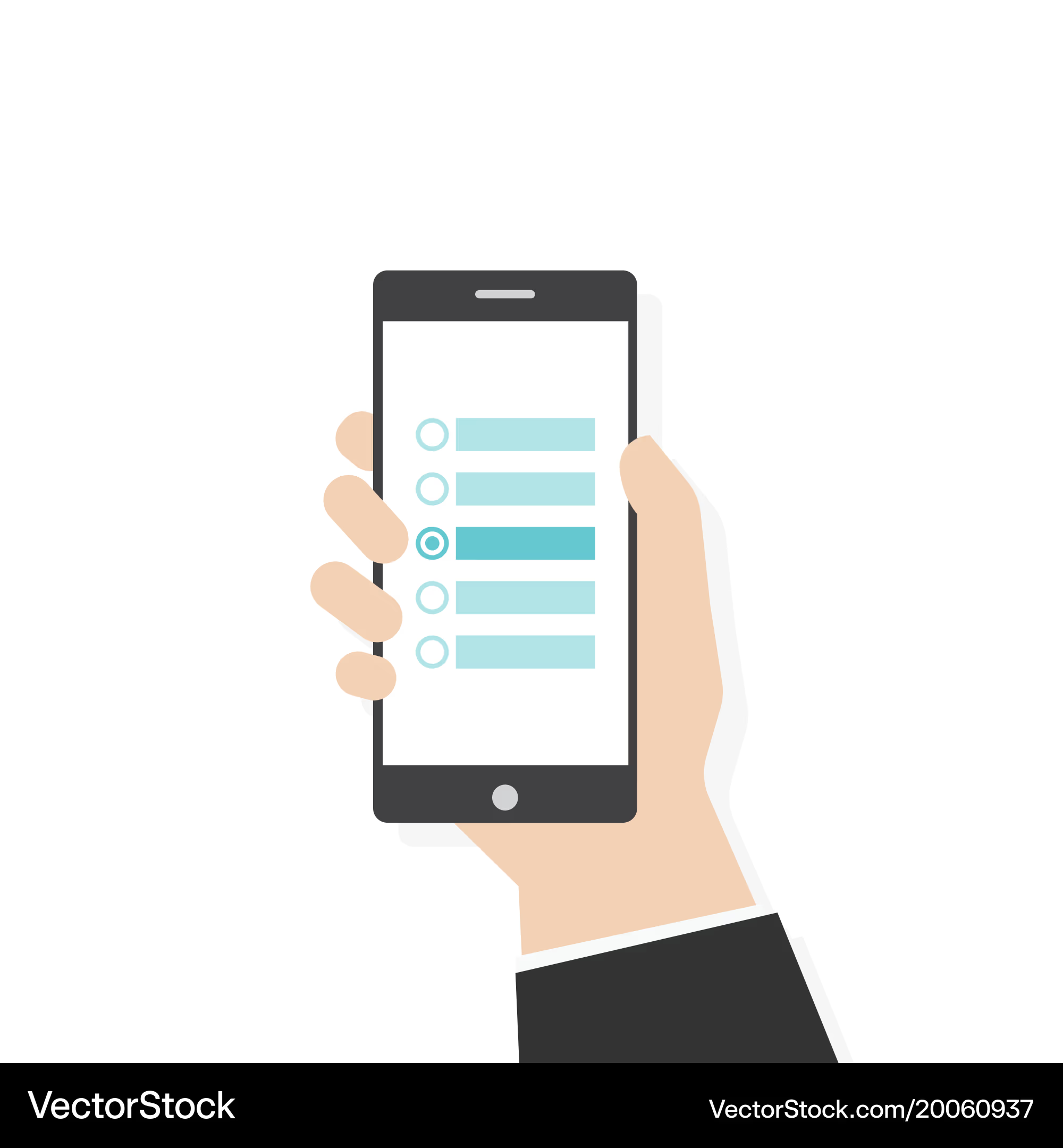 [Speaker Notes: Virtual Open House can be low effert (static) without live presentations and Q&A.  Can have pre-recorded videos but those are necessary to have good public engagement.]
Keys to have a successful PI Meeting (Urban)
Virtual Open House
Available 24/7
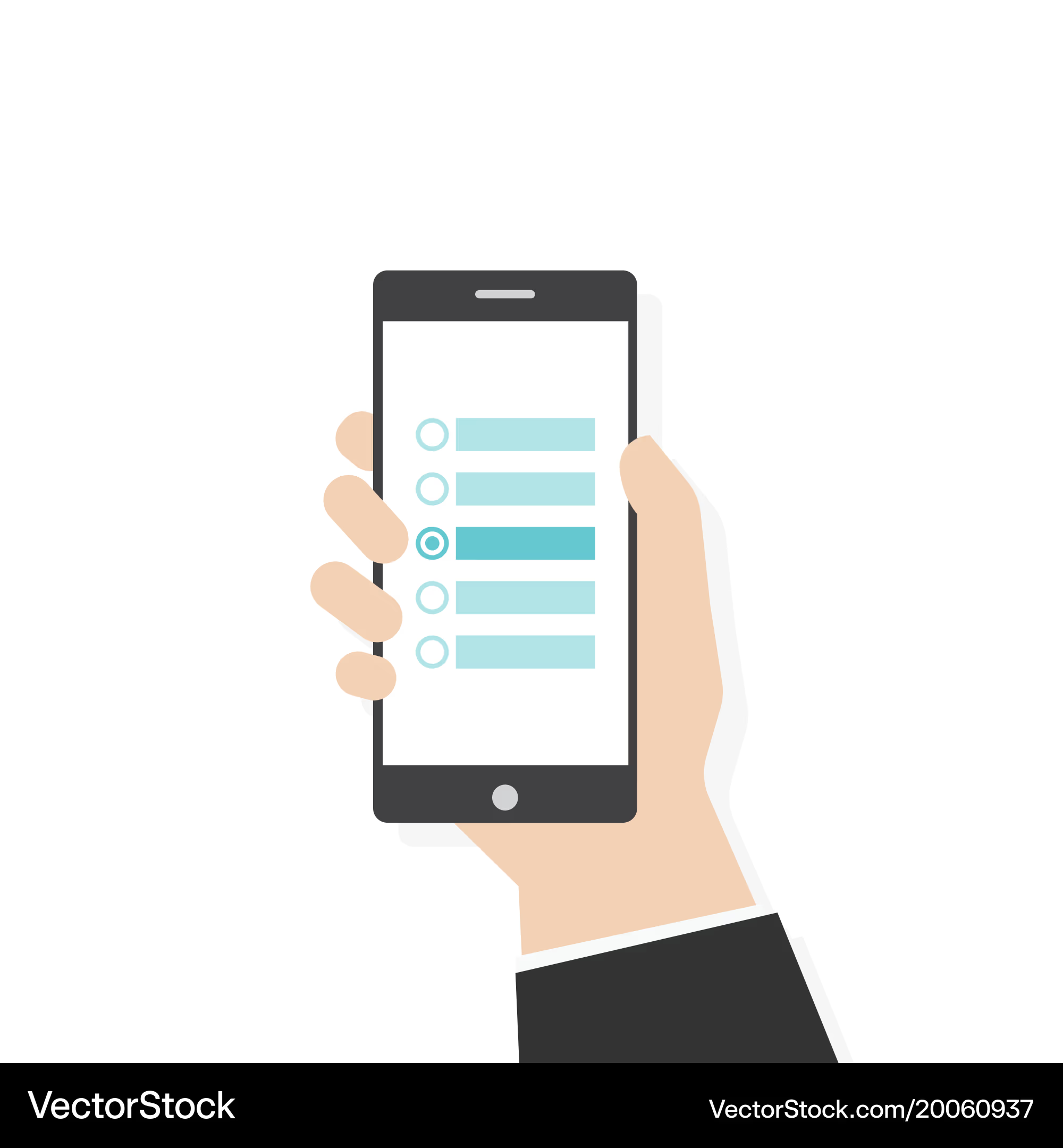 [Speaker Notes: People will comment at almost every hour of the day.]
Keys to have a successful PI Meeting (Urban)
Virtual Open House
Available 24/7
Easily accessible (clicking a link)
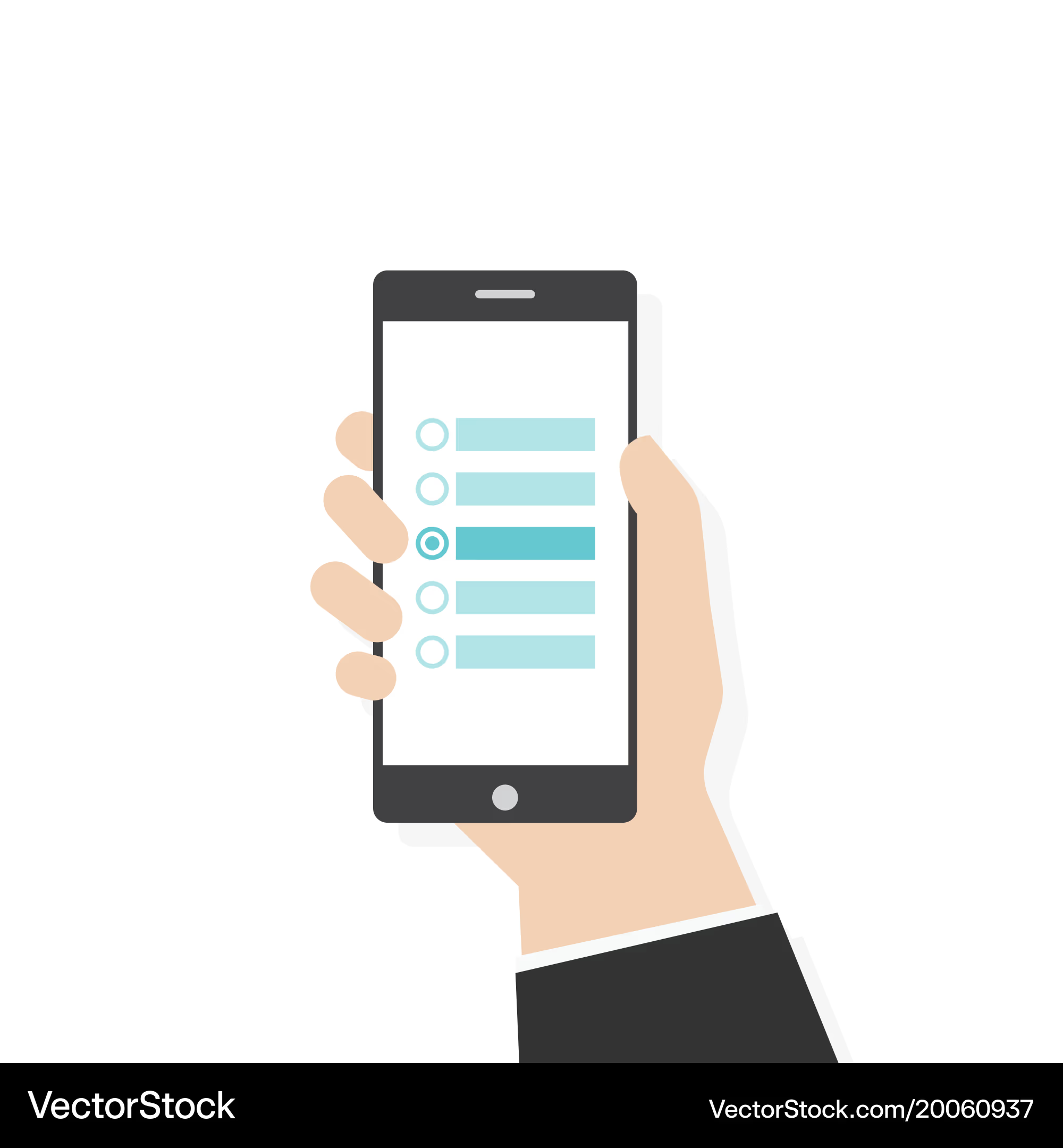 [Speaker Notes: Most people are directed to the project website from an external link, usually social media posting.]
Keys to have a successful PI Meeting (Urban)
Virtual Open House
Available 24/7
Easily accessible (clicking a link)
Easy to participate
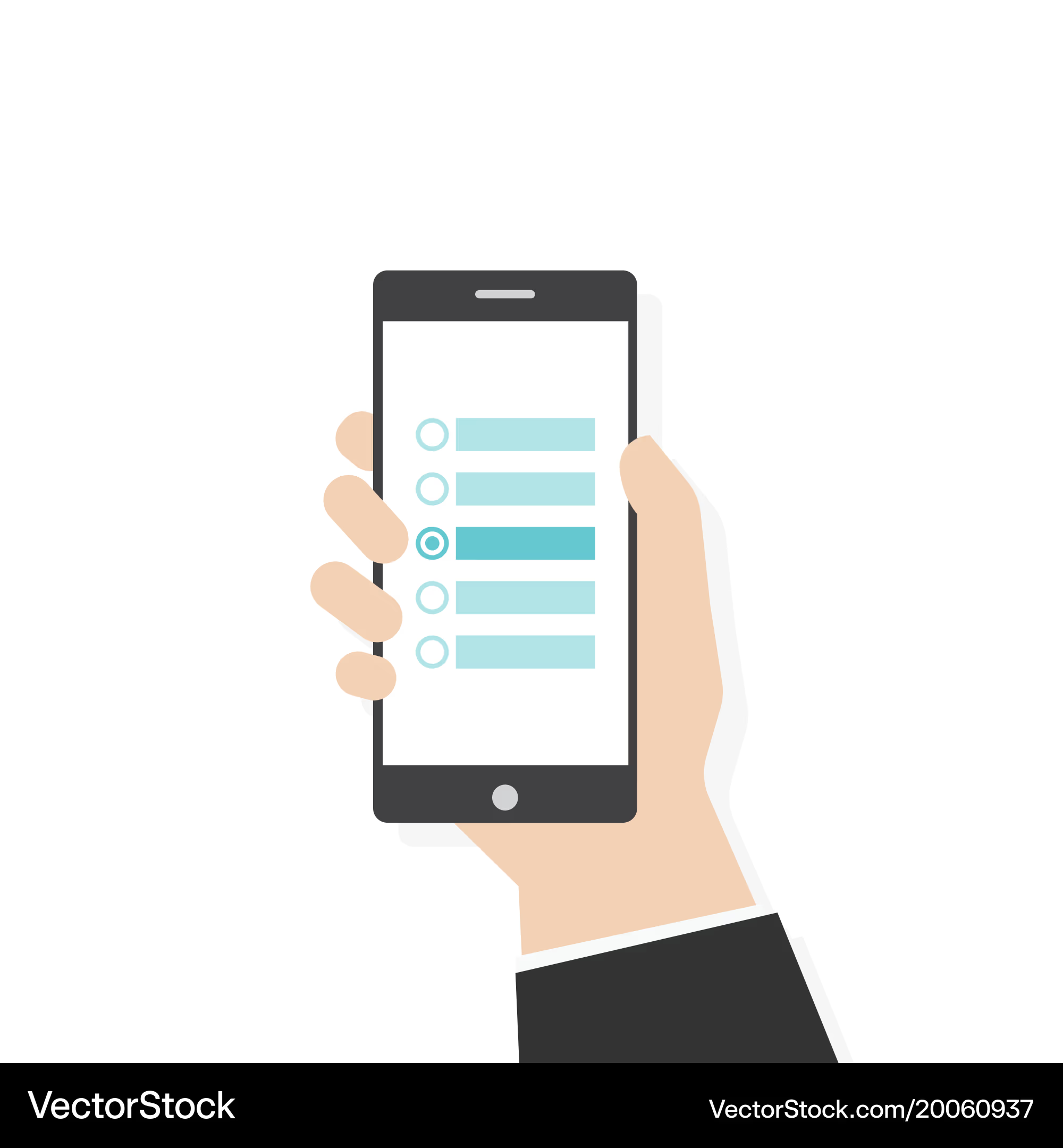 [Speaker Notes: Clicking a box on your phone is as easy as it gets.  Ability to write in comments is highly encourage to allow people to elaborate when they want to.]
Keys to have a successful PI Meeting (Urban)
Virtual Open House
Available 24/7
Easily accessible (clicking a link)
Easy to participate
Tell, Show, Ask
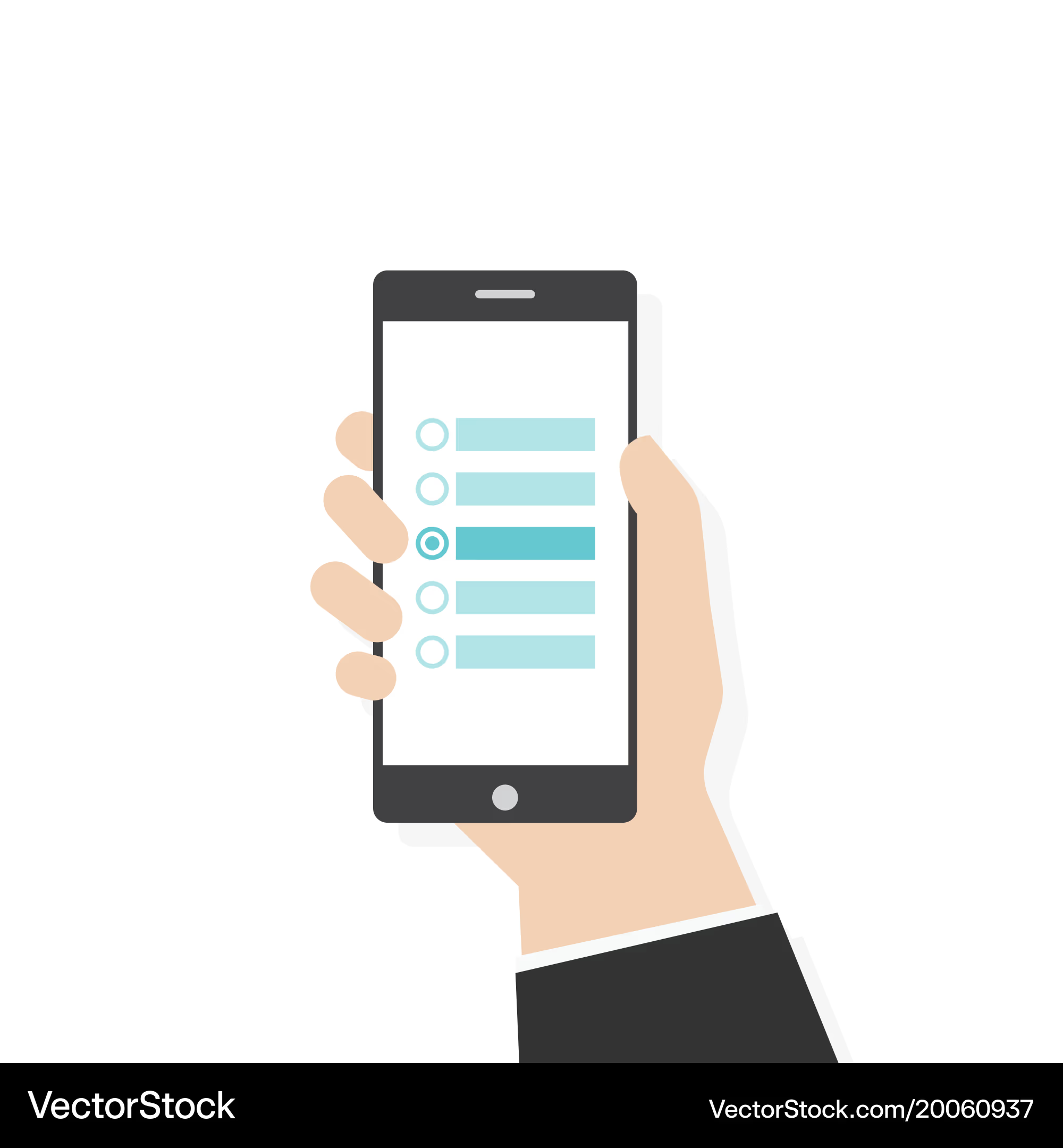 [Speaker Notes: Make it easy for people to answer questions.  Ask them for their opinion or questions after discussing a topic on the current tab on the project website.  Don’t worry about having “too many tabs”.]
Keys to have a successful PI Meeting (Urban)
Public Notification –
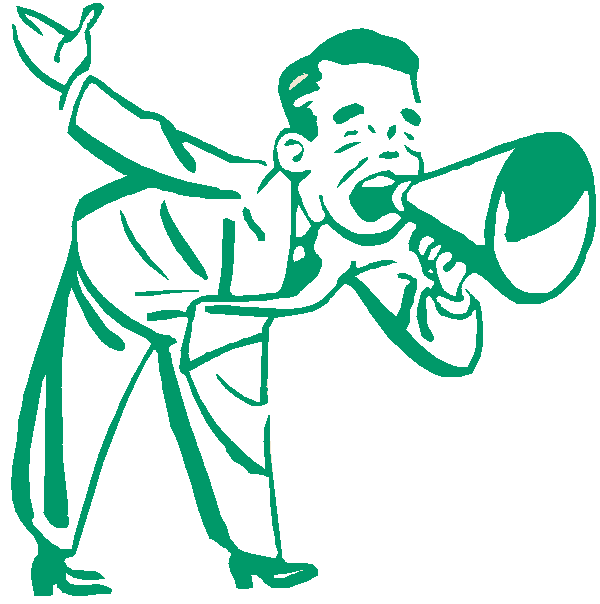 Keys to have a successful PI Meeting (Urban)
Public Notification –
More than just meeting minimum requirements!!!
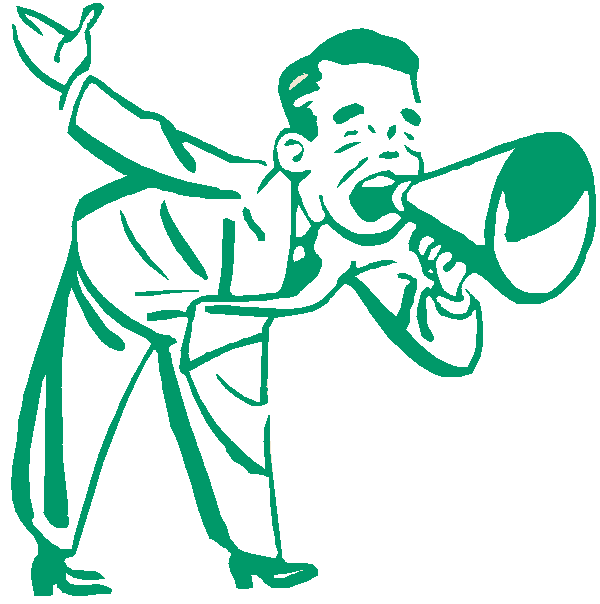 Keys to have a successful PI Meeting (Urban)
Public Notification – 
Social Media Posts (weekly!)
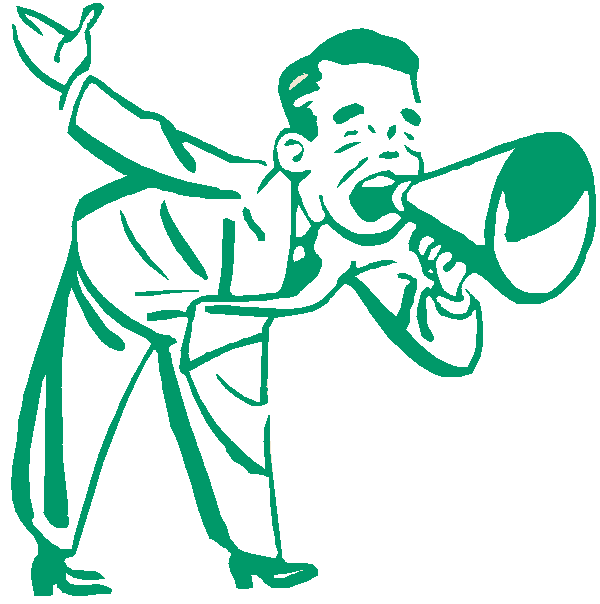 SPREAD THE WORD!
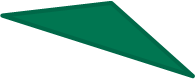 [Speaker Notes: Weekly post are important as every social media blast gets a surge of new people to comment on the project.]
Keys to have a successful PI Meeting (Urban)
Public Notification – 
Social Media Posts (weekly!)
Facebook
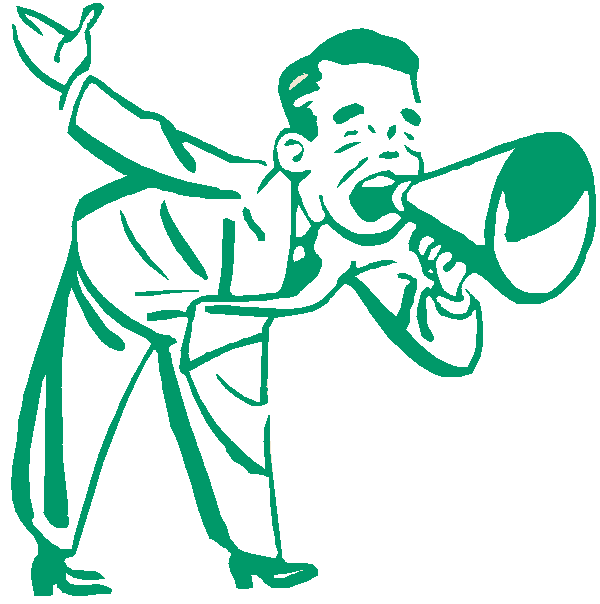 SPREAD THE WORD!
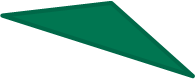 [Speaker Notes: Facebook is popular in every type of community (urban, suburban, rural).  Key thing is to have the local government/community/neighborhood share or post about your project.]
Keys to have a successful PI Meeting (Urban)
Public Notification – 
Social Media Posts (weekly!)
Facebook
X (Formerly Twitter)
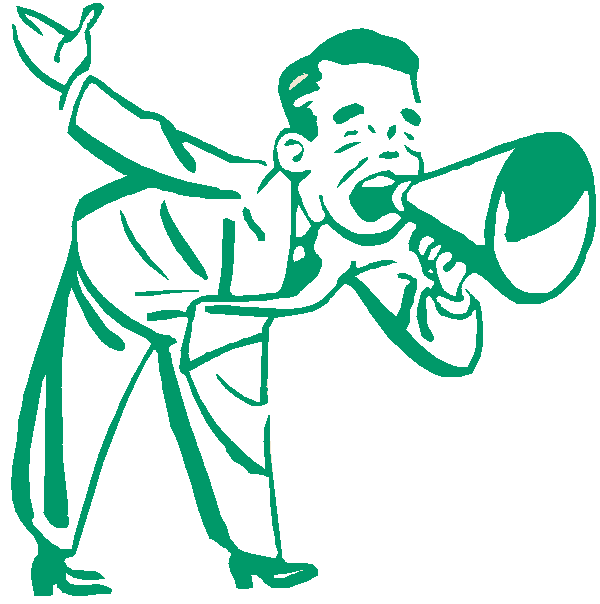 SPREAD THE WORD!
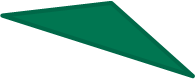 [Speaker Notes: X, formerly known as Twitter, is a bigger social media platform in urban areas.  Retweeting is how the word spreads instead of single post on Facebook.  District PIOs should know if the project area would have a good X followings and will get traction.]
Keys to have a successful PI Meeting (Urban)
Public Notification – 
Social Media Posts (weekly!)
Facebook
X (Formerly Twitter)
NextDoor
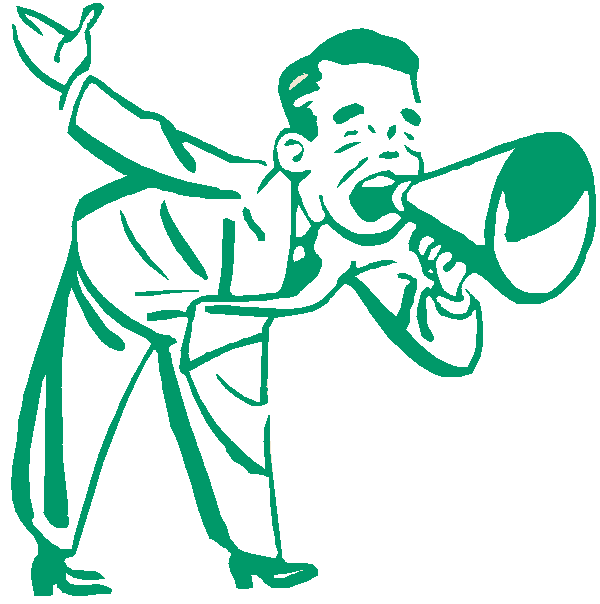 SPREAD THE WORD!
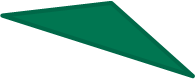 [Speaker Notes: NextDoor can be another popular social media platform to post about a project.  All State and Local governments can post in multiple communities there now.]
Keys to have a successful PI Meeting (Urban)
Public Notification – 
Community Council
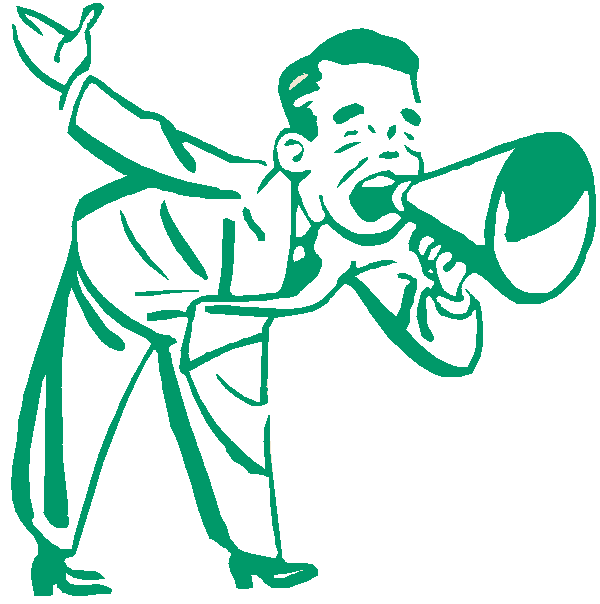 SPREAD THE WORD!
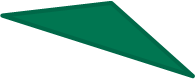 [Speaker Notes: Traditional monthly forms that engaged community members attend is a great place to spread the word or get early in-sight into what the public will think.]
Keys to have a successful PI Meeting (Urban)
Public Notification – 
Community Council 
Community Organizations
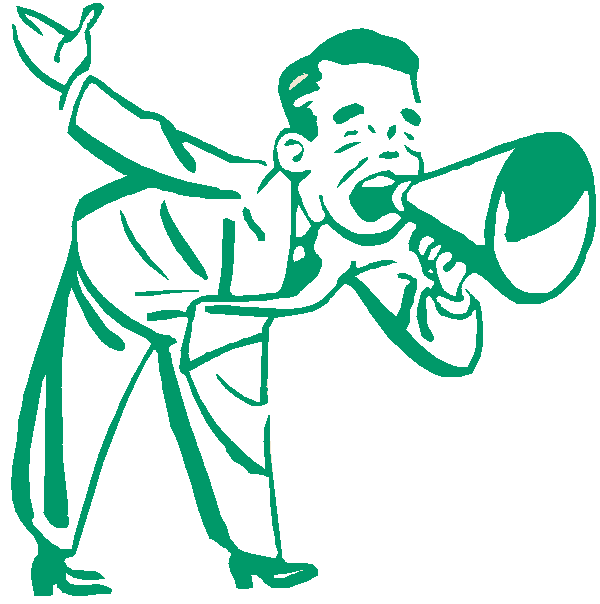 SPREAD THE WORD!
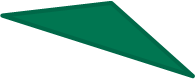 [Speaker Notes: Again, think of traditional gathers of engaged community members the meet/talk regulary.]
Keys to have a successful PI Meeting (Urban)
Public Notification – 
Community Council 
Community Organizations
Advocacy groups
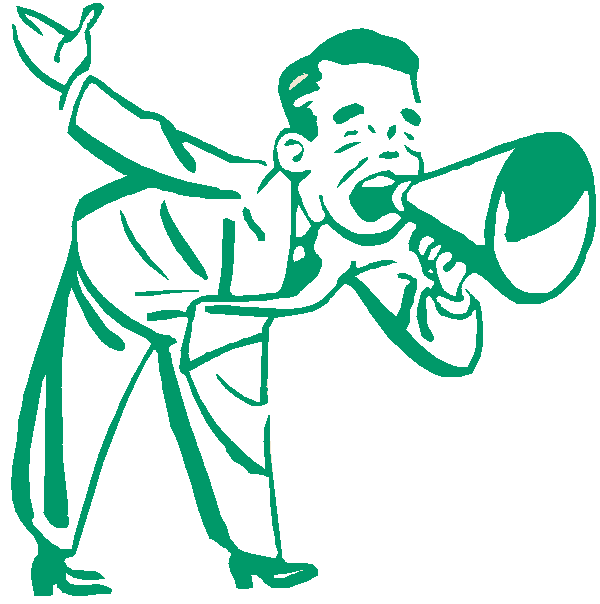 SPREAD THE WORD!
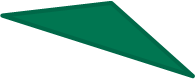 [Speaker Notes: Any advocacy group that would be interested in your project will get the word out.  If they are for it or against it, they can help improve the project and get the word out.]
Keys to have a successful PI Meeting (Urban)
Public Notification – 
Fliers
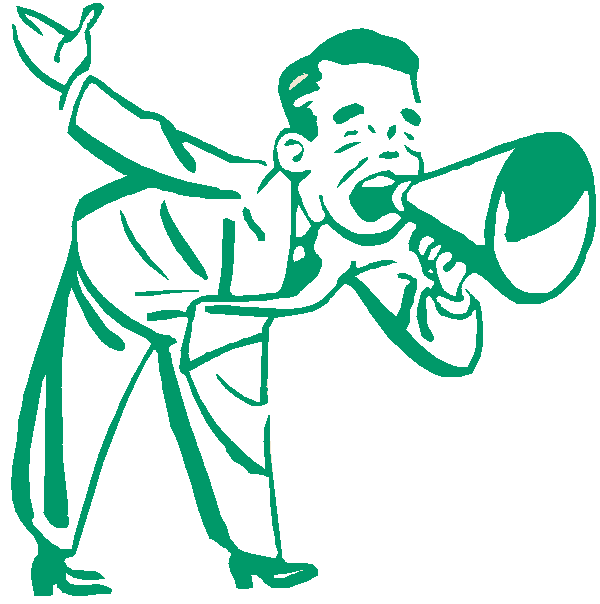 SPREAD THE WORD!
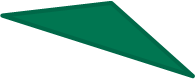 [Speaker Notes: Fliers are great for reaching those hard-to-reach people who travel through the project area, but you don’t know where they live.  Excellent for bike/pedestrian facilities like bus stops, parks/playgrounds, shared use paths, etc.]
Keys to have a successful PI Meeting (Urban)
Public Notification – 
Fliers
Postcards 
Every Door Direct Mail
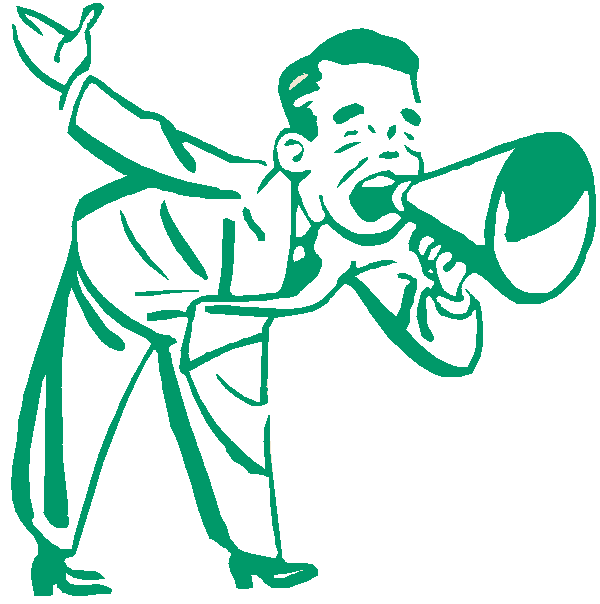 SPREAD THE WORD!
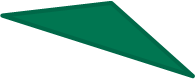 [Speaker Notes: Mass direct mailing at a reasonable price.  Letters or post cards are still effective in getting the word out unlike newspaper ads.]
Dealing with a successful VPI
What to do with all the feedback!?!
Dealing with a successful VPI
Strategies for handling comments
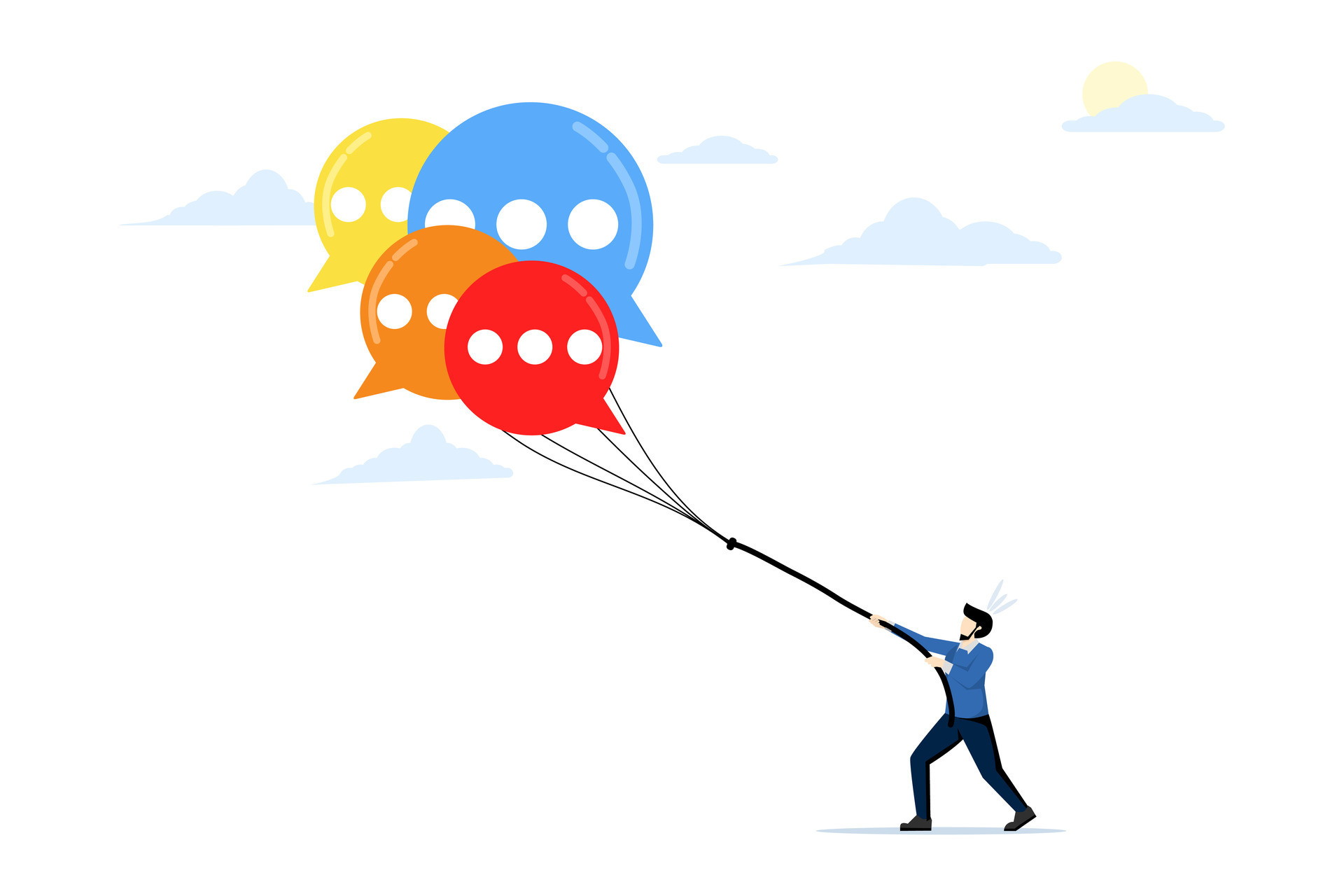 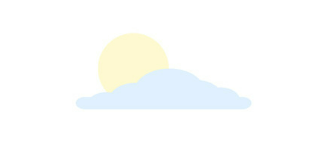 [Speaker Notes: If your PI notification and website were good, then you should have the problem of having a large amount of feedback.]
Dealing with a successful VPI
Strategies for handling comments
Review comments immediately
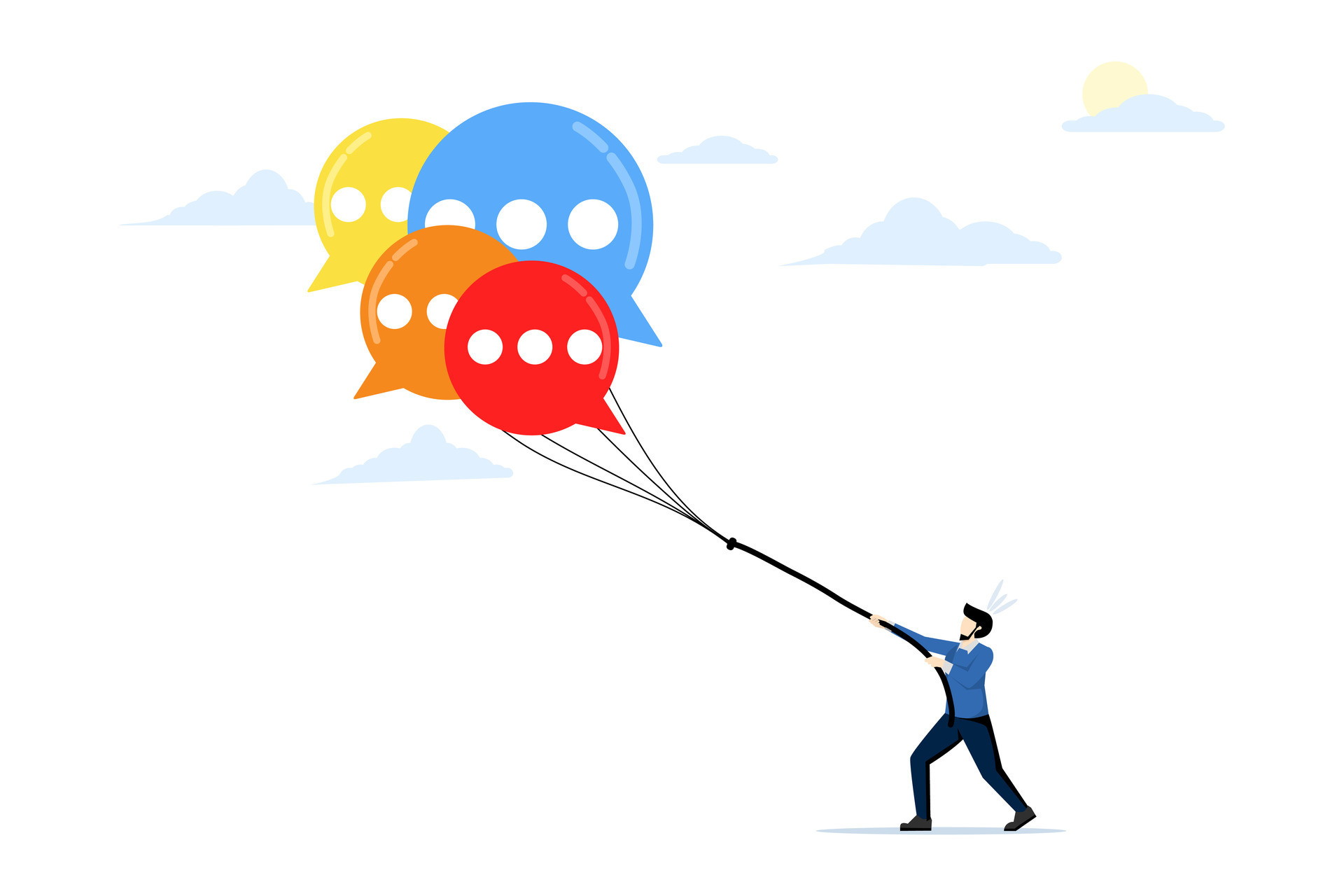 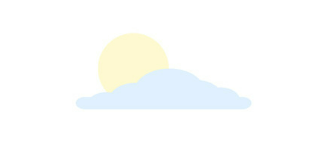 [Speaker Notes: Review comments early and frequently at the start.  The public will identify any issues on the website (broken links) or information that needs clarification.]
Dealing with a successful VPI
Strategies for handling comments
Review comments immediately
Update website as needed
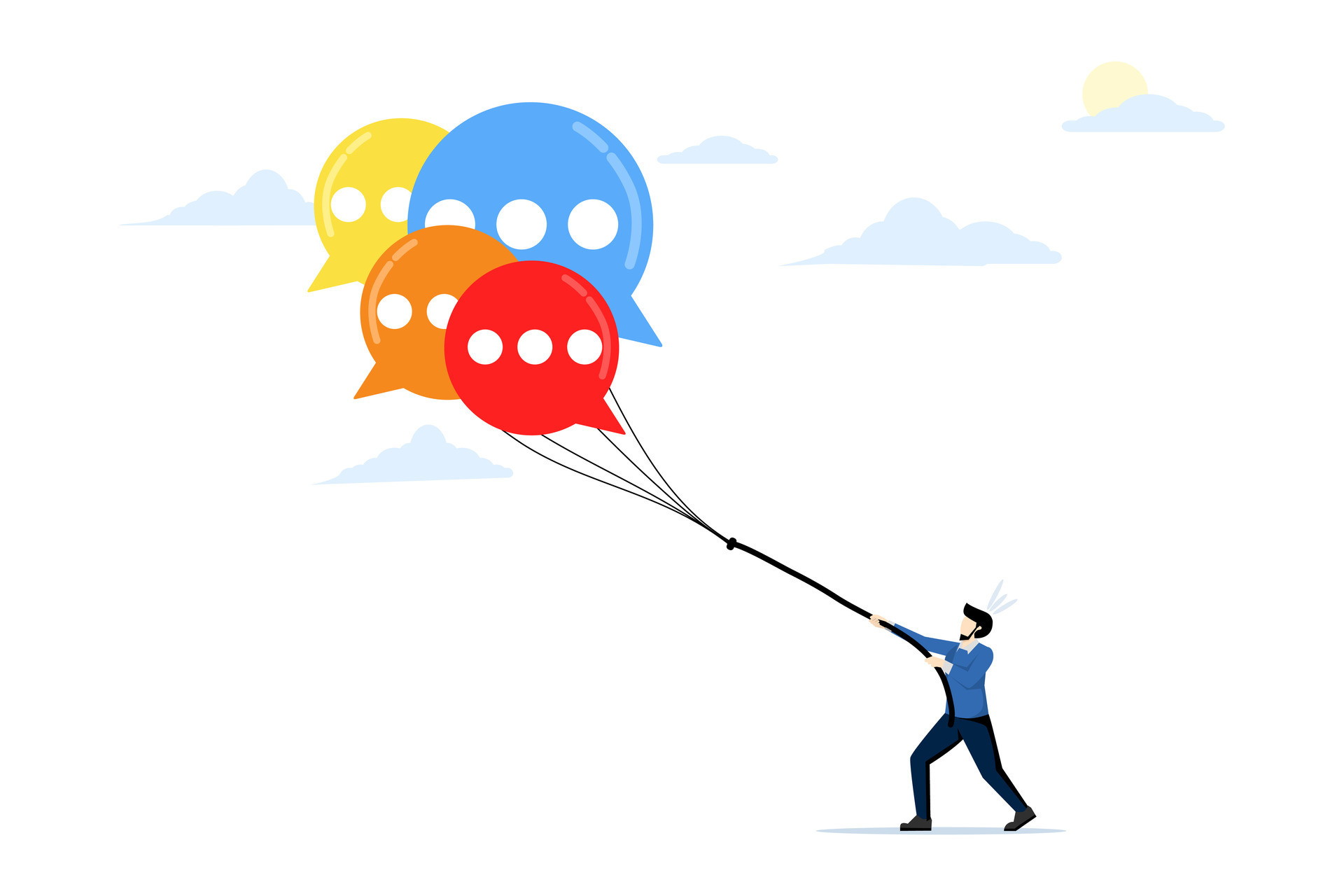 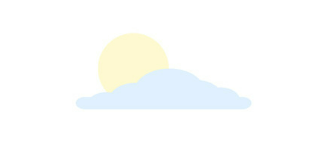 [Speaker Notes: Fix any problems that are identified.  The website isn’t set in stone.  If you have to make major changes, note when those took place and why.  Don’t wait till the end to clarify points that numerous people didn’t understand or misinterpreted.]
Dealing with a successful VPI
Strategies for handling comments
Review comments immediately
Update website as needed
Moderate comments
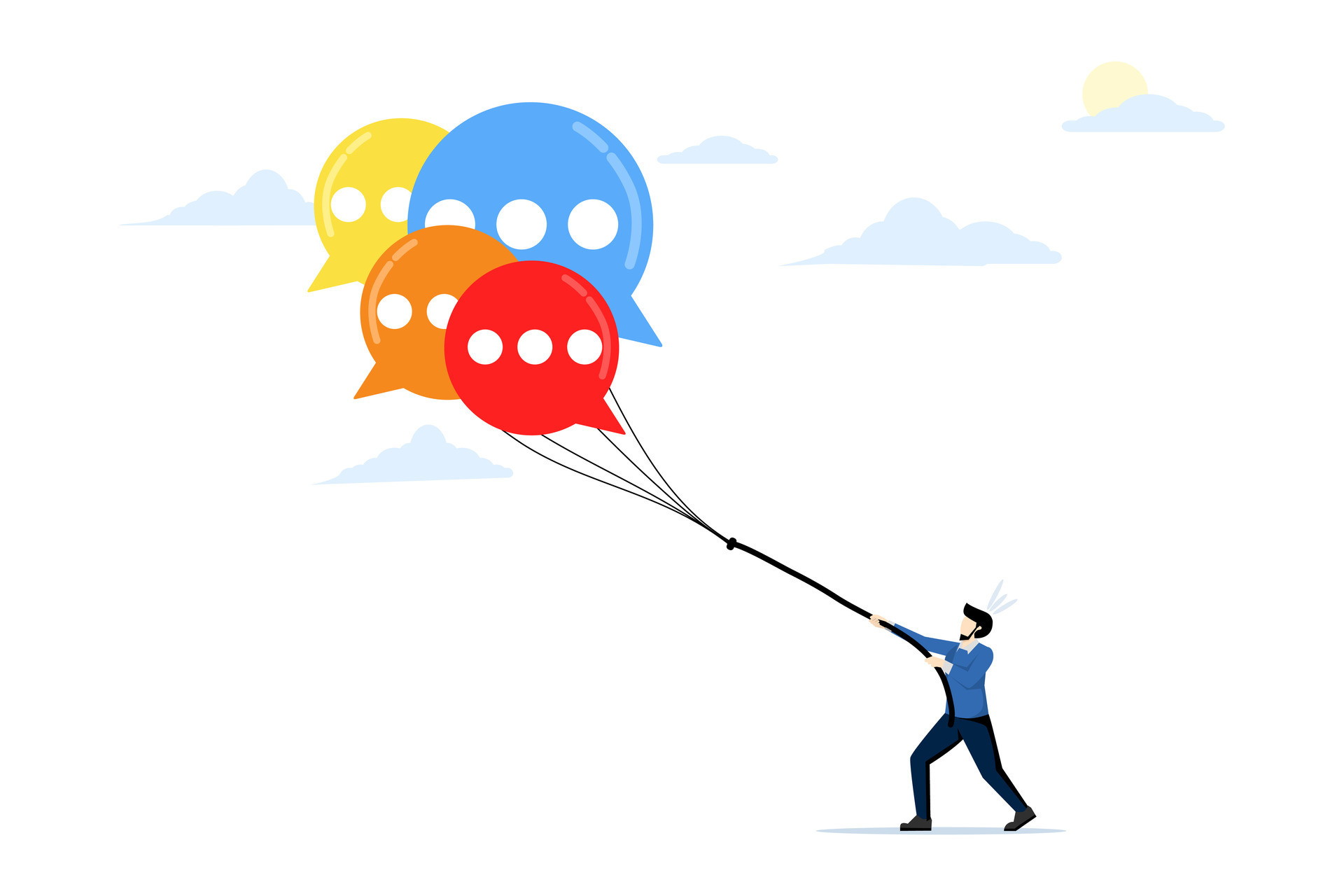 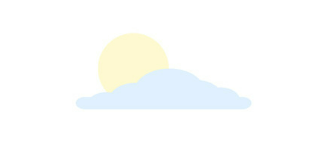 [Speaker Notes: If you get a large enough group of people you will also come across those that will need moderation.  Edit comments to remove foul language or mute whole comments all together if they have no real value to the project.]
Dealing with a successful VPI
Concentrate public feedback
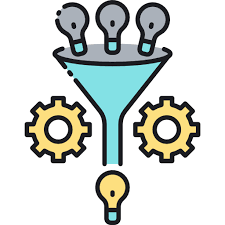 [Speaker Notes: We are not going to individual response to thousands of comments!]
Dealing with a successful VPI
Concentrate public feedback
Categorize feedback under similar themes/concerns
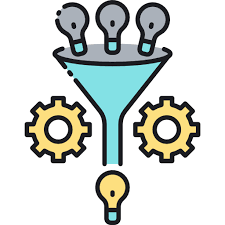 [Speaker Notes: Figure out common themes or sentiments.  This is where PublicInput’s tagging feature becomes very handy.]
Dealing with a successful VPI
Concentrate public feedback
Categorize feedback under similar themes/concerns
Answer general questions/concerns
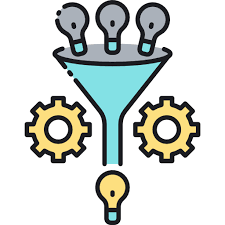 [Speaker Notes: Make your own comment/question that captures the sentiment of many comments/questions and answer that one.  You can reduce hundreds of comments into a dozen that answer them will effectively answer those of hundreds.]
Dealing with a successful VPI
Concentrate public feedback
Categorize feedback under similar themes/concerns
Answer general questions/concerns
Minimize the need for individual responses
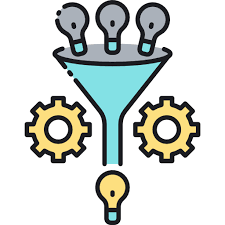 [Speaker Notes: Sometimes comments can’t be group because they are so specific and direct.  This types of questions/comments do need individual responses.]
Dealing with a successful VPI
PublicInput’s “tag” feature
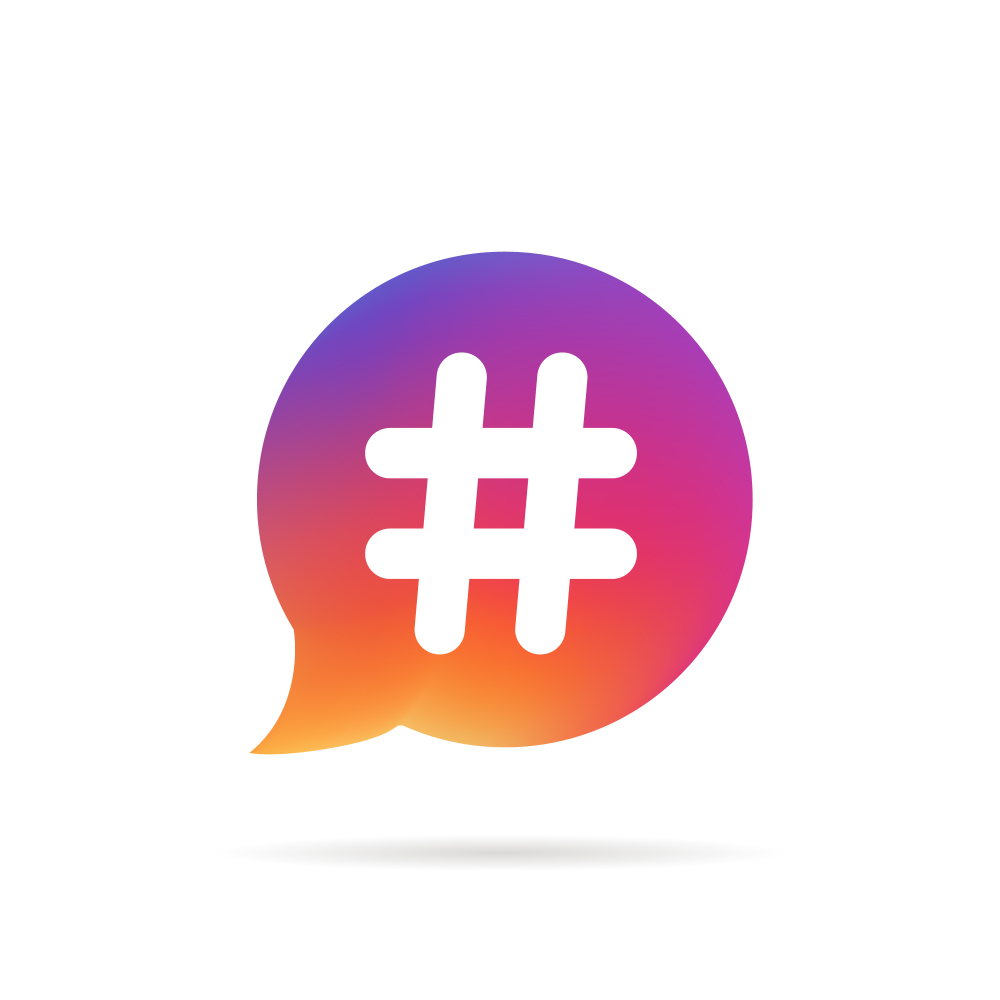 [Speaker Notes: Tags or “hash tags” is a critical tool to deal with large amounts of written comments.]
Dealing with a successful VPI
PublicInput’s “tag” feature
Create your own tags
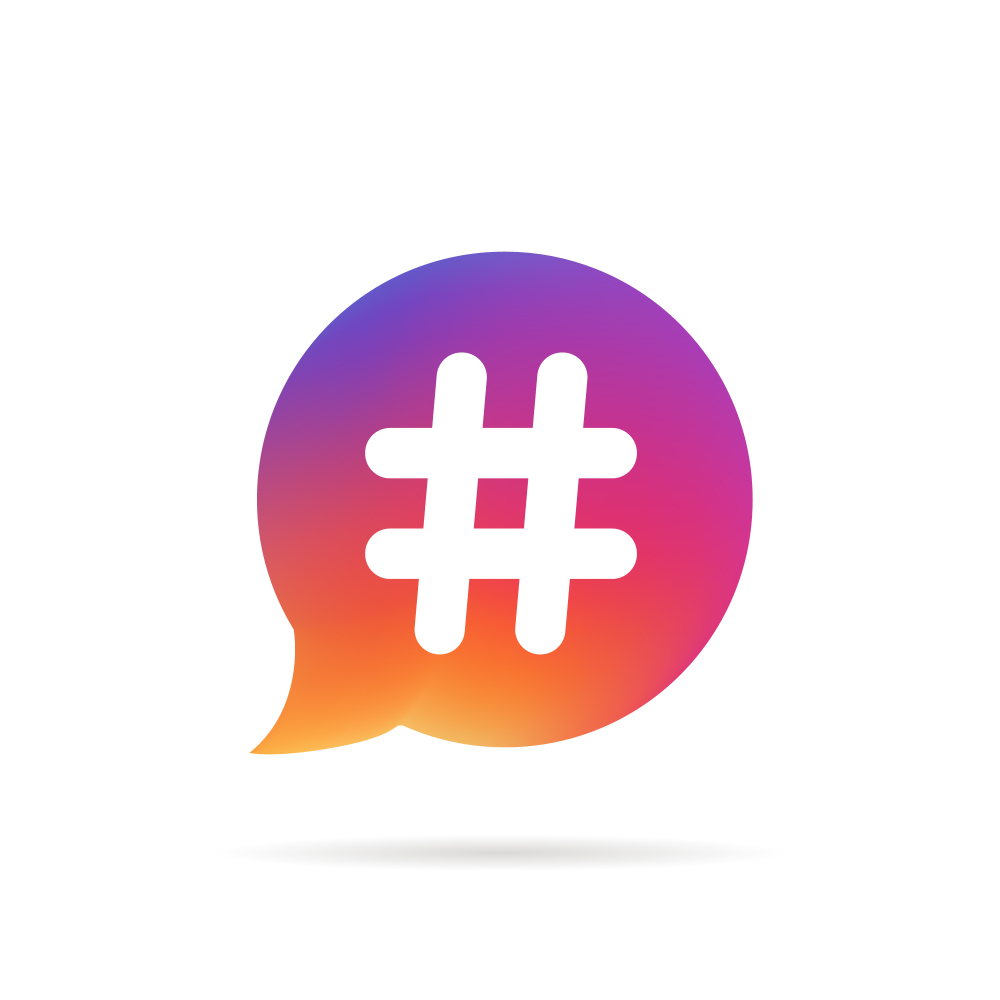 [Speaker Notes: Create your own costume tags to start grouping or summarizing comments.]
Dealing with a successful VPI
PublicInput’s “tag” feature
Create your own tags
Avoid excess number of tags
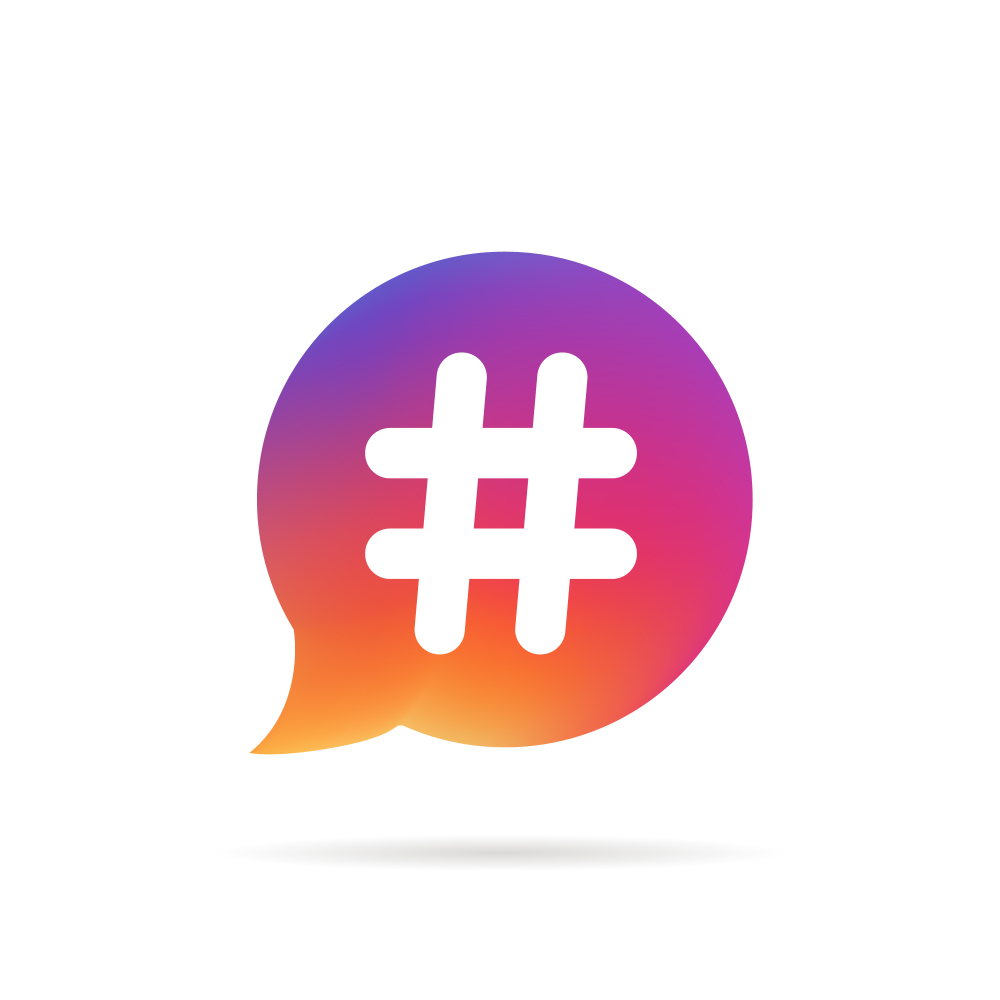 [Speaker Notes: Overusing of tags can dilute or lose the meaningfulness or clarity that tags can provide.  Generally, avoid using a large number.  Good specific questions should help reduce the need for the number of tags.]
Dealing with a successful VPI
PublicInput’s “tag” feature
Create your own tags
Avoid excess number of tags
Avoid uncommon tag (infrequently used)
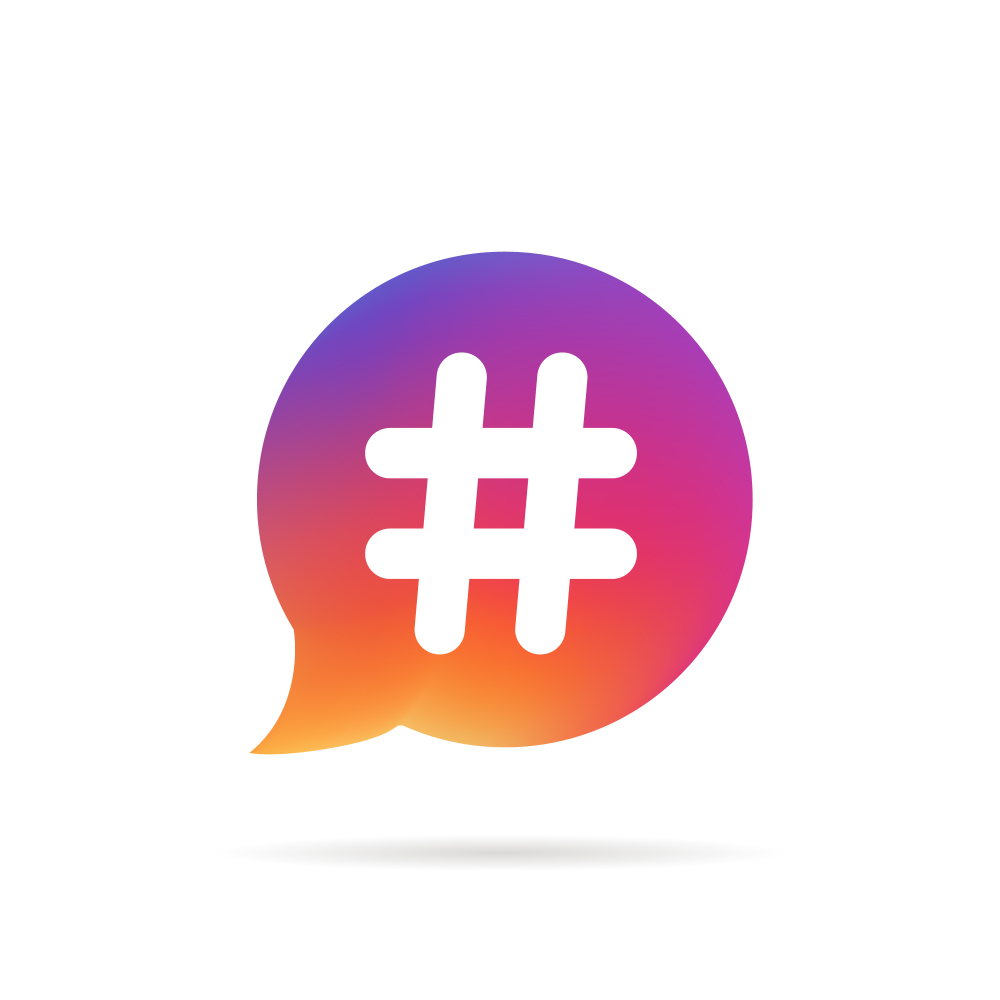 [Speaker Notes: Don’t have dozens of tags with one or two usages.  Instead group those into a broader umbrella that one or two tags can replace a dozen tags.]
Dealing with a successful VPI
PublicInput’s “tag” feature
Create your own tags
Avoid excess number of tags
Avoid uncommon tag (infrequently used)
Re-evaluate what tags are used
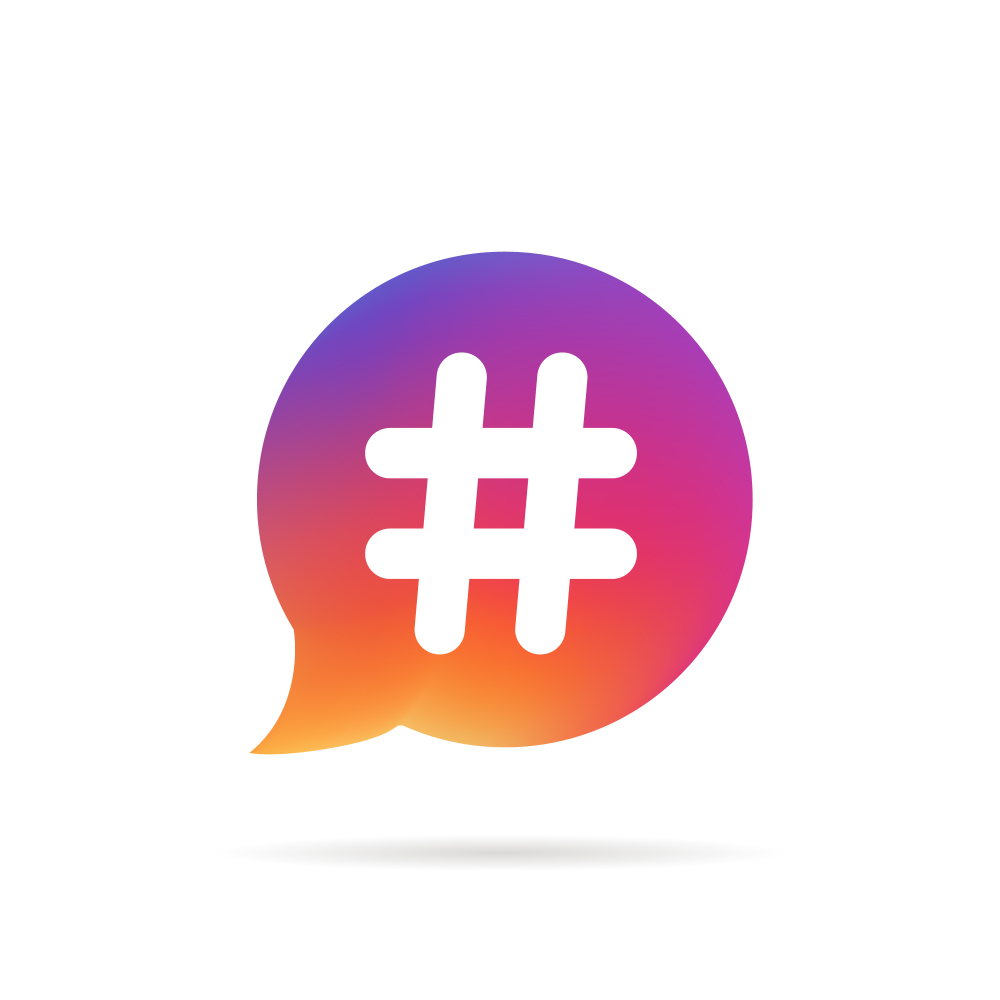 [Speaker Notes: You will likely need to re-evaluate what tags to use.  See if you can delete a tag and group it under a different tag that is likely broader.  Like “artwork”, “gateway”, “Art Deco”, and “landscaping” could all fit under “aesthetics”.]
Questions/Demo (time permitting)
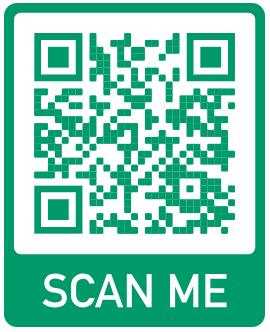 ?
[Speaker Notes: QR-Code is to YouTube video on how to use tags and tips for using them effectively on PublicInput.]
Thank you